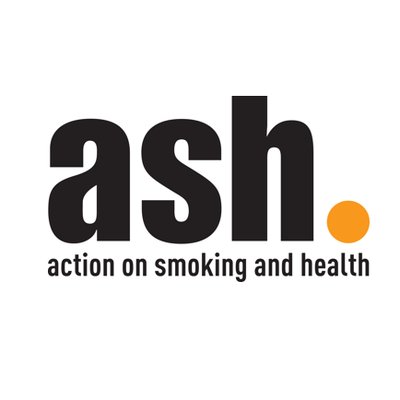 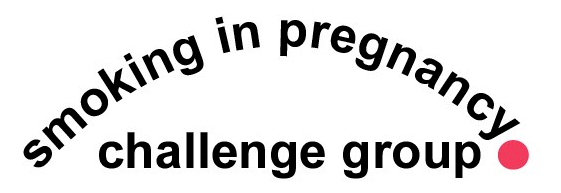 Getting back on track after COVID-19
10:30 - 12:30

Chaired by Dr Clea Harmer, Chief Executive, Sands, co-chair, Smoking in Pregnancy Challenge Group
Agenda
10:30 – 10:35 Introduction from the chair
10:35 – 10:40 PHE contribution to this agenda 
10:40 – 10:55 Getting back on track: delivering a smokefree start for every child 
10:55 – 11:05 Building back better through reintroducing CO monitoring 
11:05 – 11:20 Rapid evidence update on nicotine, incentives, and relapse prevention
11:20 – 11:30 The NHS Long Term Plan & Maternity Transformation Programme 
11:30 – 11:40 Break  
11:40 – 11:50 Supporting vulnerable pregnant smokers to quit
11:50 – 12:00 Greater Manchester smokefree pregnancy pathway 
12:00 – 12:10 NHS contribution to this agenda and closing remarks 
12:10 – 12:30 Regional breakout sessions with PHE LTP leads
Housekeeping
The meeting is being recorded, and a recording of the event will be available on the ASH and Challenge group webpages after the event.  
Please can all panelists keep themselves muted and turn their webcams off unless they are presenting. ASH staff will mute anyone who is unmuted and not presenting.
Questions – we have a really packed schedule so won’t have time for a Q&A session but please submit any questions you do have using the ‘Questions’ panel on the webinar toolbar. Colleagues from ASH will collate any questions into a Q&A document which will be shared following the event.
Who we are
Action on Smoking and Health (ASH) is a public health charity that works to eliminate the harm caused by tobacco. 
The Smoking in Pregnancy Challenge Group is a coalition of organisations committed to reducing rates of smoking in pregnancy. The Group was initially established in 2012 by ASH and the Lullaby Trust following a challenge from the then Public Health Minister to produce recommendations on how the Government’s smoking in pregnancy ambitions could be realised.
The Challenge Group is jointly chaired by Dr. Clea Harmer, Chief Executive of Sands, and Professor Linda Bauld of the SPECTRUM Research Consortium and the University of Edinburgh.
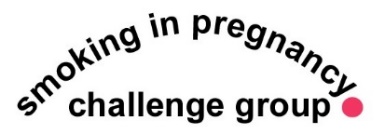 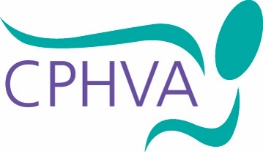 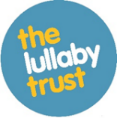 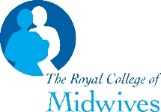 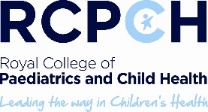 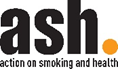 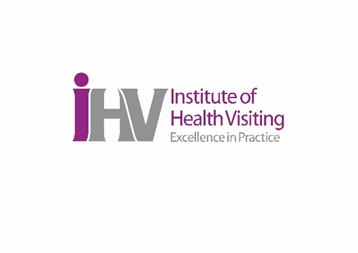 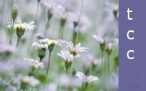 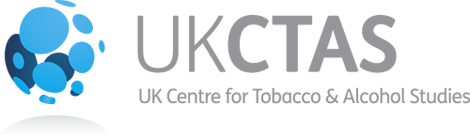 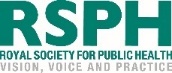 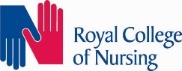 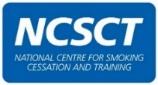 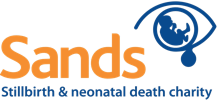 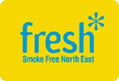 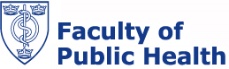 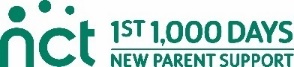 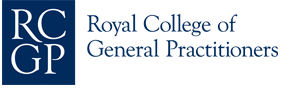 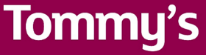 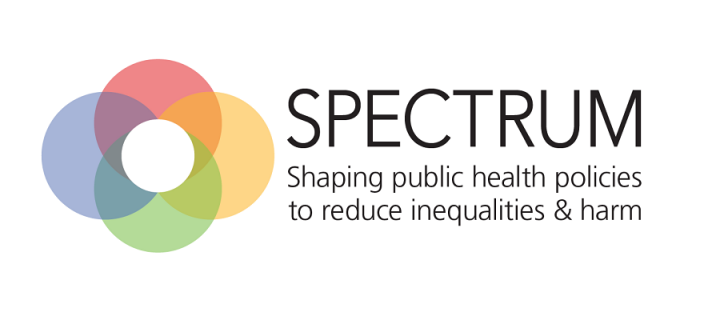 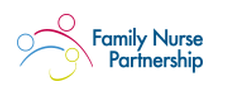 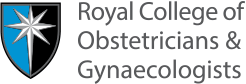 Impact of smoking and exposure to secondhand smoke during pregnancy
RCP. Hiding in plain sight: treating tobacco dependency in the NHS, 2018; RCP & RCPCH. Passive Smoking and Children, 2010
Exposure to secondhand smoke during childhood also increases the risk of sudden infant death (SIDS), chest infections, asthma, and meningitis.
Progress towards ambition to reduce SATOD to 6% or less by 2022 in England
Projection based on rate of decline since 2015
Progress needed to achieve 6% target